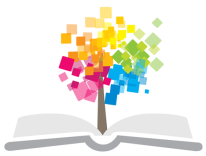 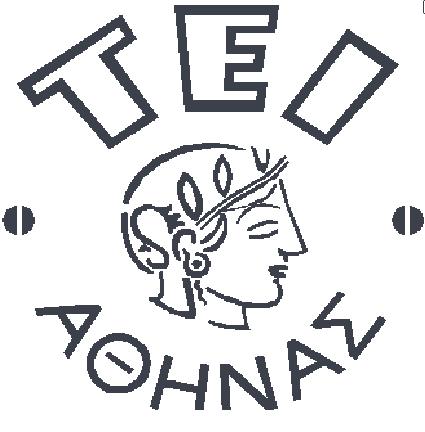 Ανοικτά Ακαδημαϊκά Μαθήματα στο ΤΕΙ Αθήνας
Τεχνικές Μάλαξης (Ε)
Ενότητα 8: Θεραπευτικά σχήματα
Δωροθέα Μακρυγιάννη Pt MSc
Τμήμα Φυσικοθεραπείας
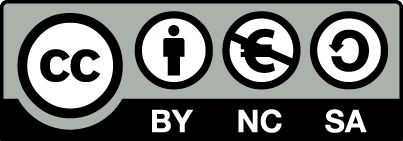 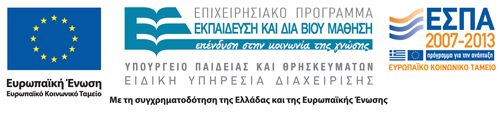 Αίσθηση
Η αίσθηση εκφράζει την δυνατότητα αναγνώρισης του ερεθίσματος. 
Οι προσαγωγές ίνες του περιφερικού νευρικού συστήματος φέρουν πληροφορίες από τους υποδοχείς προς το κεντρικό νευρικό συστήματος (το ένα άκρο στον νωτιαίο μυελό και το άλλο στον ιστό ή το όργανο).
Τα ερεθίσματα αναπτύσσονται στα περιφερικά άκρα των προσαγωγών – αισθητικών νευρώνων. 
Οι αισθητικοί υποδοχείς απαντούν σε αλλαγές στο περιβάλλον τους με στόχο την επικοινωνία ανάμεσα στον έξω κόσμο και το εσωτερικό περιβάλλον του οργανισμού.
Αισθητικοί Υποδοχείς
Οι αισθητικοί υποδοχείς ενεργοποιούνται με:
Άγγιγμα
Πίεση
Θερμοκρασία
Φως
Ηχητικά κύματα 
Χημικές ουσίες
Σωματικοί υποδοχείς ευρίσκονται στους περιφερικούς ιστούς ή στα εξωτερικά τοιχώματα του σώματος:
δέρμα
επιφανειακές περιτονίες
μύες, αρθρώσεις
2
Μηχανο-υποδοχείς Δέρματος
Τύπος Α (αναγνώριση θερμού, 30-40 βαθμοί):
Ελεύθερες νευρικές απολήξεις πόνου και θερμότητας
Γρήγορη προσαρμογή στο ερέθισμα. Εκρηκτική απάντηση.
Αναγνωρίζει: επαφή, κίνηση, δόνηση και γαργάλημα.
Τύπος Β (αναγνώριση ψυχρού, 20-35 βαθμοί): 
Μηχανο-υποδοχείς ευαίσθητοι στην μετατόπιση του δέρματος. 
Αργή προσαρμογή. Απάντηση προσαρμοζόμενη στη πίεση.
Αναγνωρίζει την αίσθηση της πίεσης.
3
Εν τω Βάθει Ανάτριψη
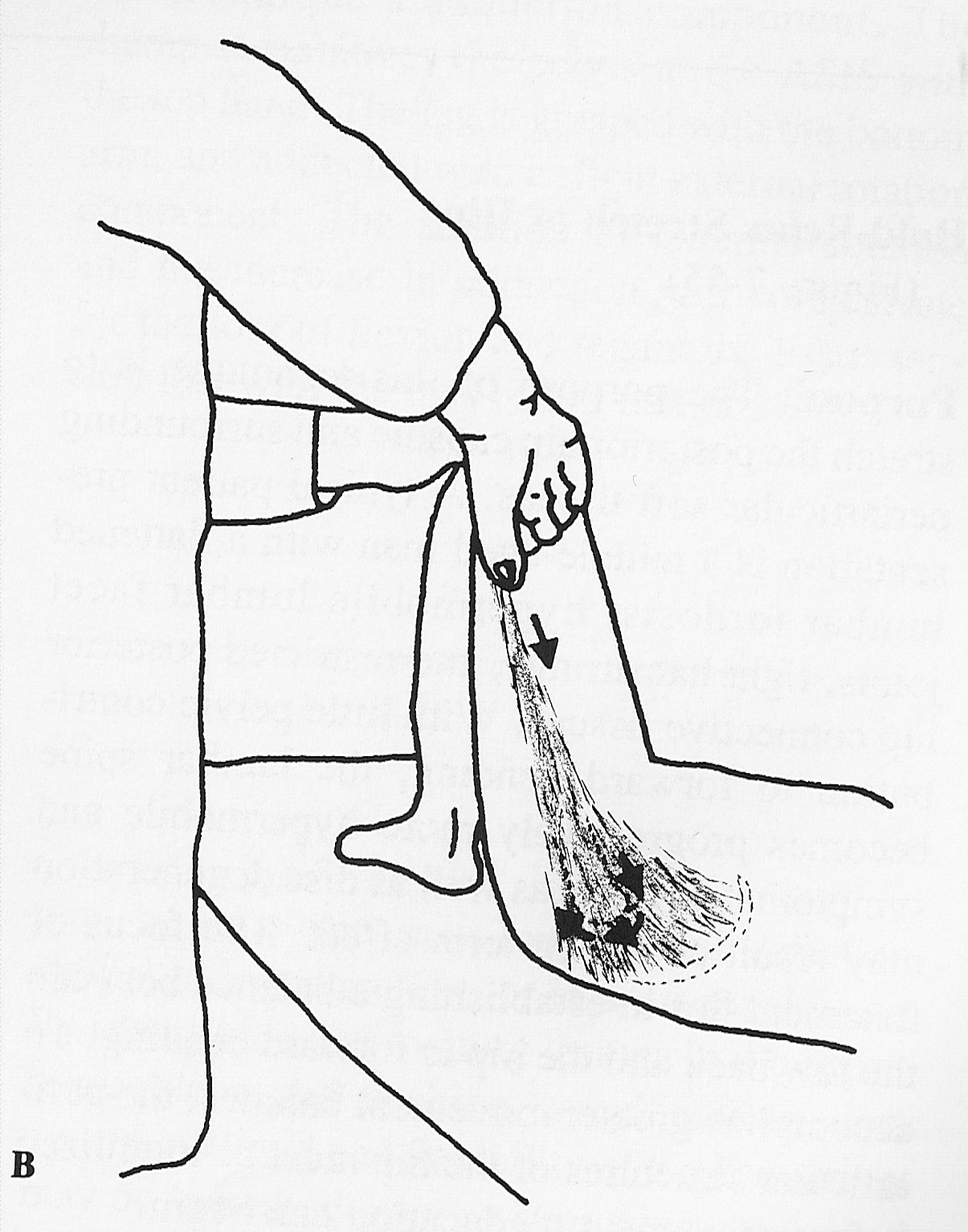 Αρχείο Δωροθέας Μακρυγιάννη
4
Διάταση
Διάταση συνδυασμένη με κατάλληλη κίνηση
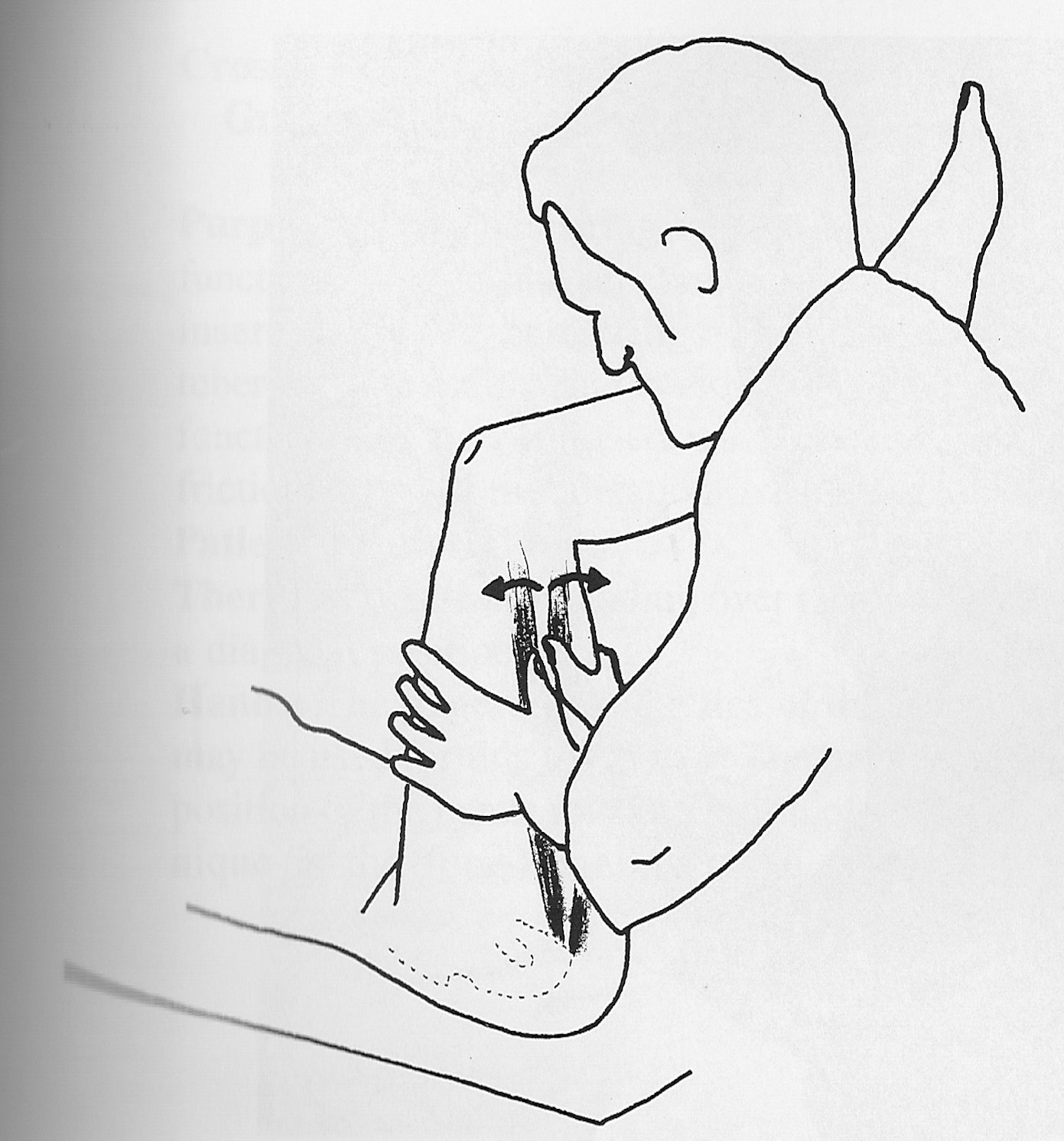 Αρχείο Δωροθέας Μακρυγιάννη
5
Βρογχική Παροχέτευση 1/3
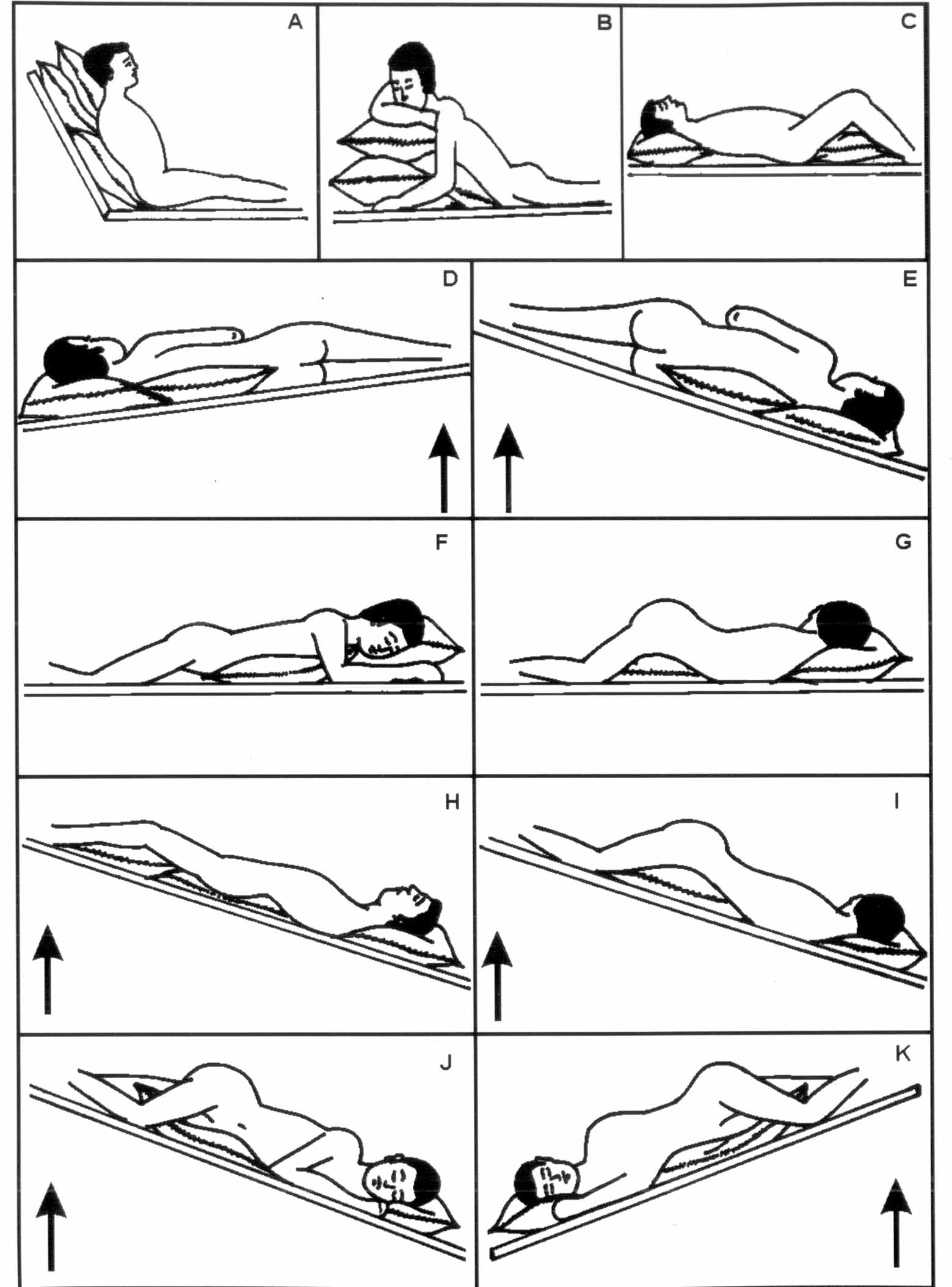 Η βρογχική παροχέτευση διευκολύνεται από την βαρύτητα με κατάλληλες θέσεις και με κατάλληλη εφαρμογή πλήξεων και δονήσεων.
urban4est.net
6
Βρογχική Παροχέτευση 2/3
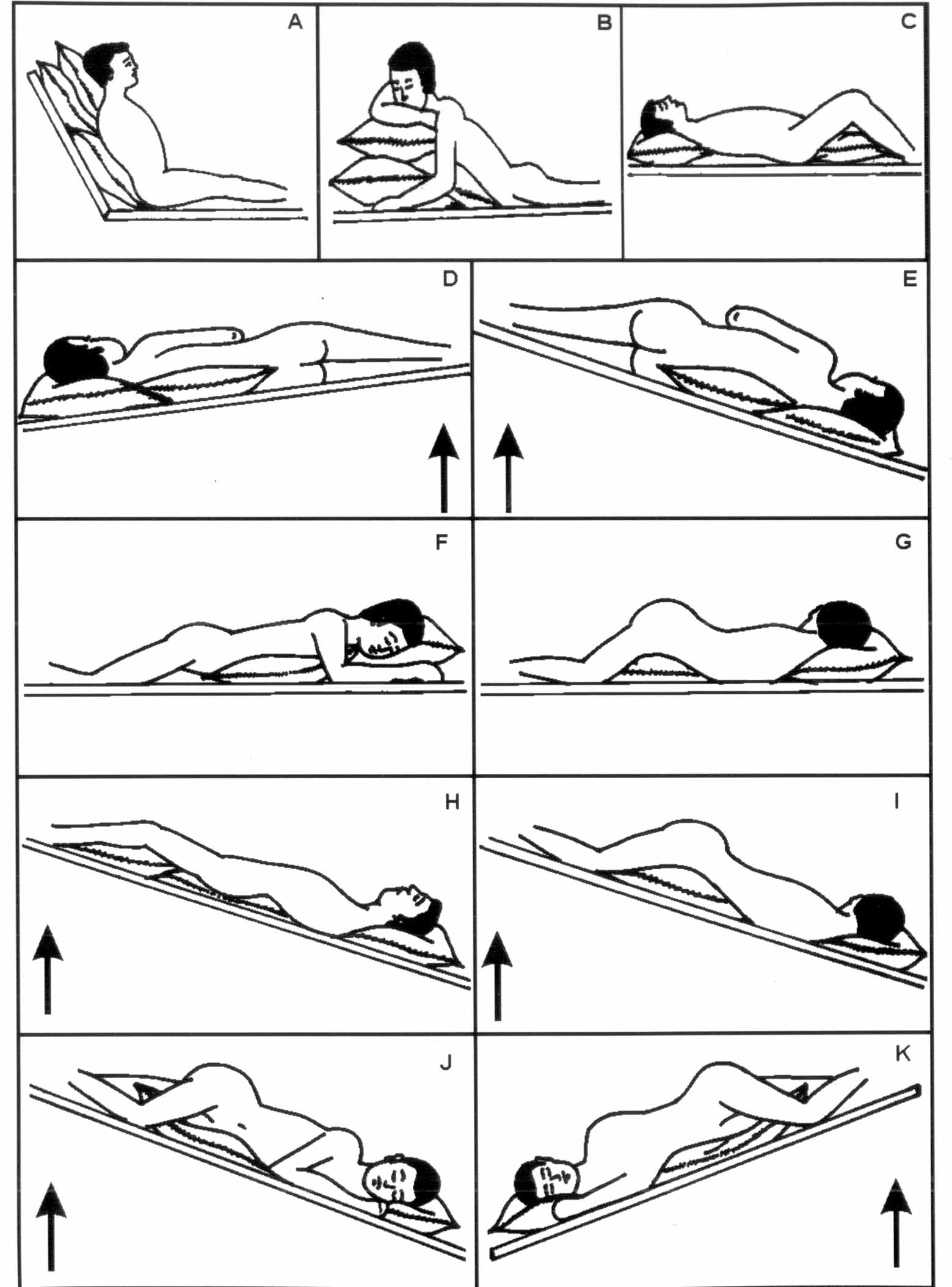 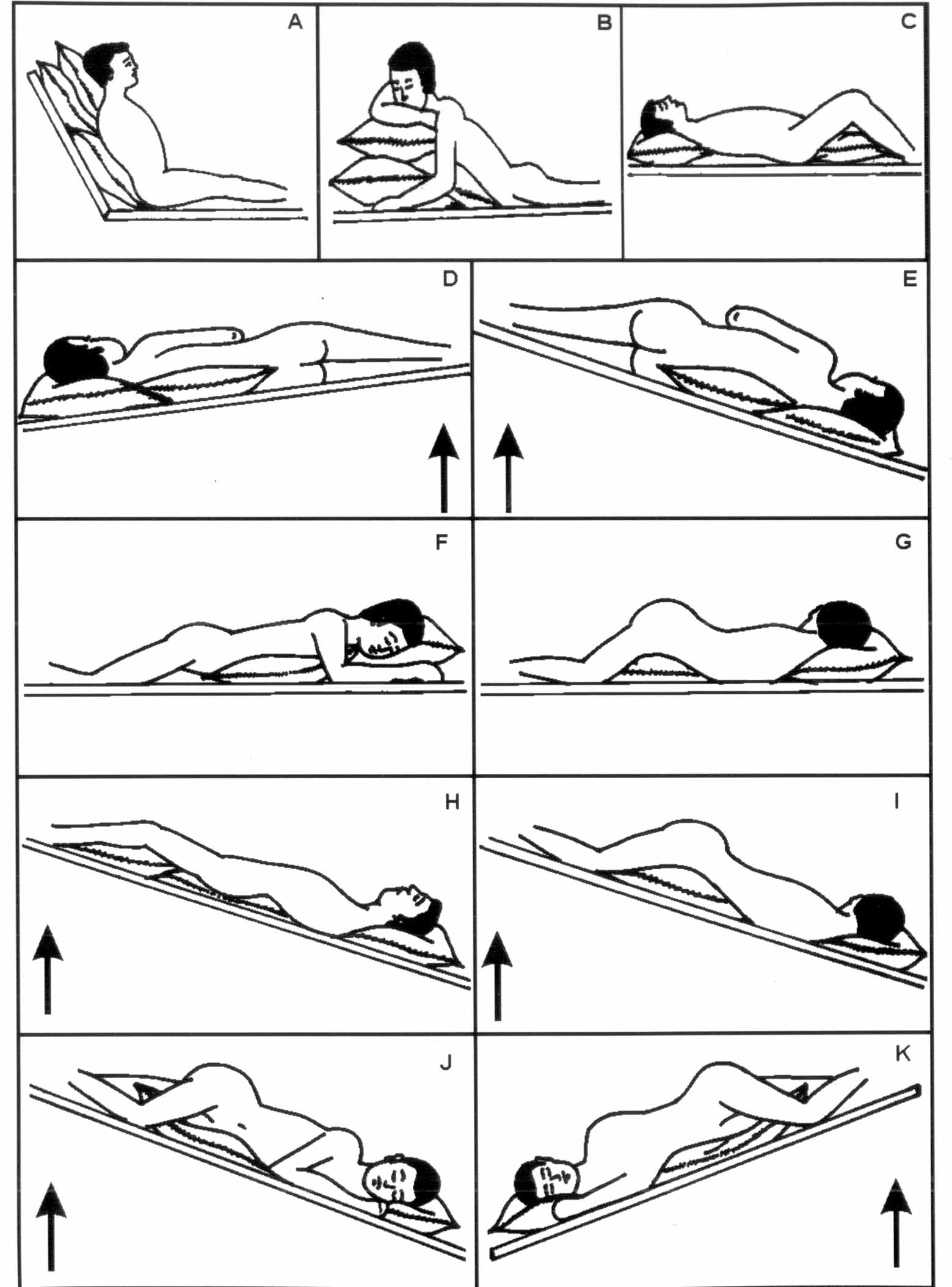 indianpediatrics.net
7
Βρογχική Παροχέτευση 3/3
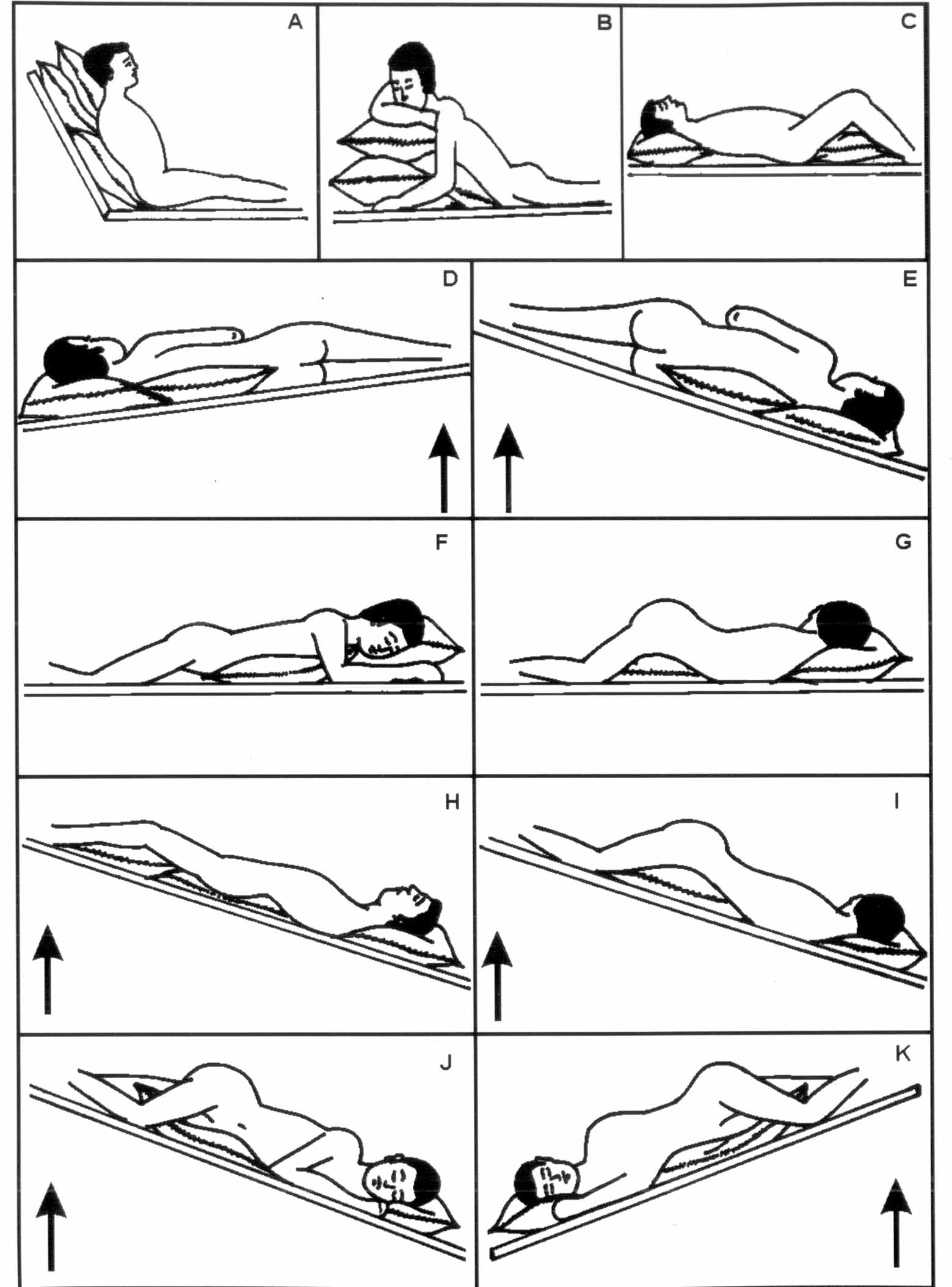 indianpediatrics.net
8
Τέλος Ενότητας
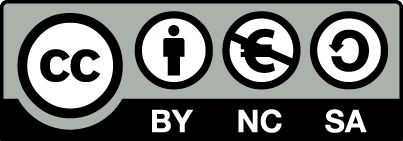 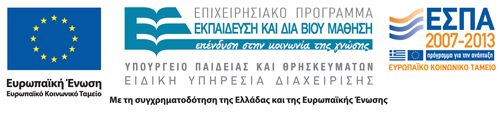 Σημειώματα
Σημείωμα Αναφοράς
Copyright Τεχνολογικό Εκπαιδευτικό Ίδρυμα Αθήνας, Δωροθέα Μακρυγιάννη 2014. Δωροθέα Μακρυγιάννη. «Τεχνικές Μάλαξης (Ε). Ενότητα 8: Θεραπευτικά σχήματα». Έκδοση: 1.0. Αθήνα 2014. Διαθέσιμο από τη δικτυακή διεύθυνση: ocp.teiath.gr.
Σημείωμα Αδειοδότησης
Το παρόν υλικό διατίθεται με τους όρους της άδειας χρήσης Creative Commons Αναφορά, Μη Εμπορική Χρήση Παρόμοια Διανομή 4.0 [1] ή μεταγενέστερη, Διεθνής Έκδοση. Εξαιρούνται τα αυτοτελή έργα τρίτων π.χ. φωτογραφίες, διαγράμματα κ.λ.π., τα οποία εμπεριέχονται σε αυτό. Οι όροι χρήσης των έργων τρίτων επεξηγούνται στη διαφάνεια «Επεξήγηση όρων χρήσης έργων τρίτων». 
Τα έργα για τα οποία έχει ζητηθεί άδεια αναφέρονται στο «Σημείωμα Χρήσης Έργων Τρίτων».
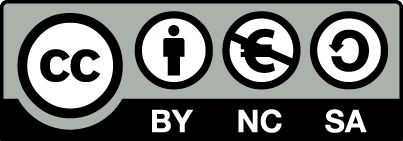 [1] http://creativecommons.org/licenses/by-nc-sa/4.0/ 
Ως Μη Εμπορική ορίζεται η χρήση:
που δεν περιλαμβάνει άμεσο ή έμμεσο οικονομικό όφελος από την χρήση του έργου, για το διανομέα του έργου και αδειοδόχο
που δεν περιλαμβάνει οικονομική συναλλαγή ως προϋπόθεση για τη χρήση ή πρόσβαση στο έργο
που δεν προσπορίζει στο διανομέα του έργου και αδειοδόχο έμμεσο οικονομικό όφελος (π.χ. διαφημίσεις) από την προβολή του έργου σε διαδικτυακό τόπο
Ο δικαιούχος μπορεί να παρέχει στον αδειοδόχο ξεχωριστή άδεια να χρησιμοποιεί το έργο για εμπορική χρήση, εφόσον αυτό του ζητηθεί.
Επεξήγηση όρων χρήσης έργων τρίτων
Δεν επιτρέπεται η επαναχρησιμοποίηση του έργου, παρά μόνο εάν ζητηθεί εκ νέου άδεια από το δημιουργό.
©
διαθέσιμο με άδεια CC-BY
Επιτρέπεται η επαναχρησιμοποίηση του έργου και η δημιουργία παραγώγων αυτού με απλή αναφορά του δημιουργού.
διαθέσιμο με άδεια CC-BY-SA
Επιτρέπεται η επαναχρησιμοποίηση του έργου με αναφορά του δημιουργού, και διάθεση του έργου ή του παράγωγου αυτού με την ίδια άδεια.
διαθέσιμο με άδεια CC-BY-ND
Επιτρέπεται η επαναχρησιμοποίηση του έργου με αναφορά του δημιουργού. 
Δεν επιτρέπεται η δημιουργία παραγώγων του έργου.
διαθέσιμο με άδεια CC-BY-NC
Επιτρέπεται η επαναχρησιμοποίηση του έργου με αναφορά του δημιουργού. 
Δεν επιτρέπεται η εμπορική χρήση του έργου.
Επιτρέπεται η επαναχρησιμοποίηση του έργου με αναφορά του δημιουργού
και διάθεση του έργου ή του παράγωγου αυτού με την ίδια άδεια.
Δεν επιτρέπεται η εμπορική χρήση του έργου.
διαθέσιμο με άδεια CC-BY-NC-SA
διαθέσιμο με άδεια CC-BY-NC-ND
Επιτρέπεται η επαναχρησιμοποίηση του έργου με αναφορά του δημιουργού.
Δεν επιτρέπεται η εμπορική χρήση του έργου και η δημιουργία παραγώγων του.
διαθέσιμο με άδεια 
CC0 Public Domain
Επιτρέπεται η επαναχρησιμοποίηση του έργου, η δημιουργία παραγώγων αυτού και η εμπορική του χρήση, χωρίς αναφορά του δημιουργού.
Επιτρέπεται η επαναχρησιμοποίηση του έργου, η δημιουργία παραγώγων αυτού και η εμπορική του χρήση, χωρίς αναφορά του δημιουργού.
διαθέσιμο ως κοινό κτήμα
χωρίς σήμανση
Συνήθως δεν επιτρέπεται η επαναχρησιμοποίηση του έργου.
Διατήρηση Σημειωμάτων
Οποιαδήποτε αναπαραγωγή ή διασκευή του υλικού θα πρέπει να συμπεριλαμβάνει:
το Σημείωμα Αναφοράς
το Σημείωμα Αδειοδότησης
τη δήλωση Διατήρησης Σημειωμάτων
το Σημείωμα Χρήσης Έργων Τρίτων (εφόσον υπάρχει)
μαζί με τους συνοδευόμενους υπερσυνδέσμους.
Χρηματοδότηση
Το παρόν εκπαιδευτικό υλικό έχει αναπτυχθεί στo πλαίσιo του εκπαιδευτικού έργου του διδάσκοντα.
Το έργο «Ανοικτά Ακαδημαϊκά Μαθήματα στο Πανεπιστήμιο Αθηνών» έχει χρηματοδοτήσει μόνο την αναδιαμόρφωση του εκπαιδευτικού υλικού. 
Το έργο υλοποιείται στο πλαίσιο του Επιχειρησιακού Προγράμματος «Εκπαίδευση και Δια Βίου Μάθηση» και συγχρηματοδοτείται από την Ευρωπαϊκή Ένωση (Ευρωπαϊκό Κοινωνικό Ταμείο) και από εθνικούς πόρους.
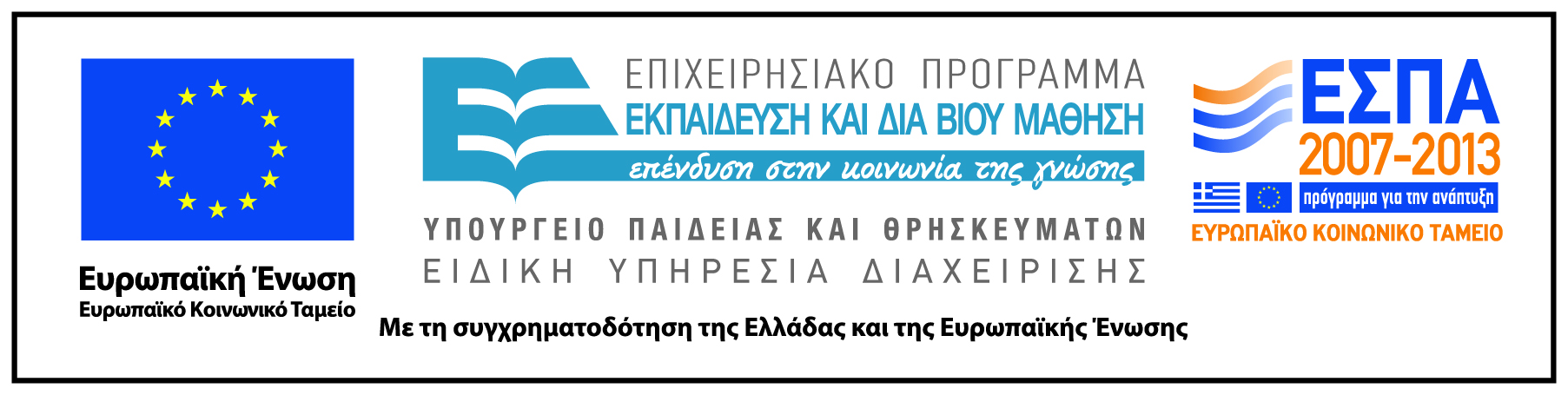